,
КОМП’ЮТЕРНА ГРАФІКА
ЛЕКЦІЯ 2
Алгоритм Брезенхема растровоїрозгортки кола 
Згладжуючі сплайни
Заповнення двомірних областей
2
Алгоритм Брезенхема растровоїрозгортки кола
В багатьох додатках, таких як системи автоматизованого проектування в машинобудуванні, природними графічними примітивами, окрім відрізків прямих і рядків текстів, є конічні перетини, тобто кола, еліпси, параболи і гіперболи. Одним з найпростіших і ефективних алгоритмів рішення цієї задачі є підхід Брезенхема, розширений на випадок растрового розгорнення кривих другого поряд.
 Нижче така побудова проводиться для випадку кола, як найбільш поширеного примітива.
3
Алгоритм Брезенхема растровоїрозгортки кола
При побудові зображення кола по його параметричному завданні 

або безпосередньо по формулі 
 , крім недоліків візуалізації існують труднощі чисто обчислювального плану, обумовлені застосуванням вбудованих функцій. Ідея методу полягає у визначенні одного з трьох пікселів для візуалізації: горизонтального(H)  , діагонального(D)  або вертикального(V) , для якого відстань до дуги кола буде найменшою.
4
Алгоритм Брезенхема растровоїрозгортки кола
Більш зручно обчислювати не саму цю відстань, а різницю між її квадратом і квадратом радіуса кола
5
Алгоритм Брезенхема растровоїрозгортки кола
Далі алгоритм викладається в припущенні, що побудова зображення відбувається при обході кола по напрямку годинної стрілки, і для рішення даної задачі досить побудувати коло тільки в одному першому октанті. 
Після чого повне зображення будується шляхом послідовних відображень:
6
Алгоритм Брезенхема растровоїрозгортки кола
I     II,  (I, II)     (IV, III), (I, II, III, IV)      (VIII,VII,VI,V)
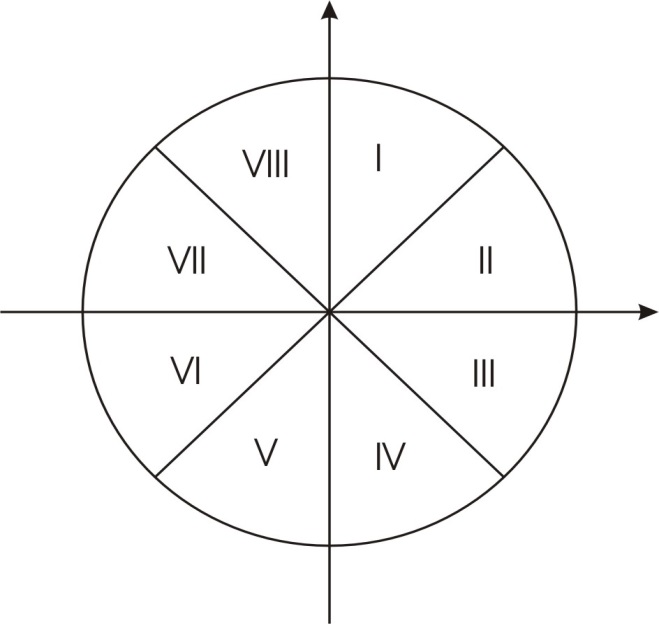 7
Алгоритм Брезенхема растровоїрозгортки кола
Як відомо, при  виконанні нерівності 
 

точка           буде розташована всередині кола. Тоді з аналізу знаку величини


при           ближче до кола можуть бути розташовані
8
Алгоритм Брезенхема растровоїрозгортки кола
або горизонтальний, або діагональний піксели (положення дуги кола 1-3)і діагональний або вертикальний в противному випадку (положення дуги кола 5-7).
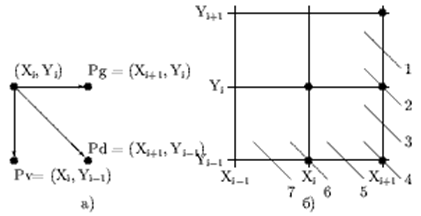 9
Алгоритм Брезенхема растровоїрозгортки кола
Введемо допоміжну величину



Якщо врахувати, що для від’ємного числа a
і  

маємо
10
Алгоритм Брезенхема растровоїрозгортки кола
Так як  

легко бачити, що 
при               горизонтальний піксель знаходиться ближче до  кола, ніж діагональний і підлягає візуалізації.


І навпаки,  при             -  вибираємо діагональний піксель.

Відмітимо, що при вибраному порядку побудови для першого
 октанту перевірка ситуації, коли  

буде зайвою і наступним пік селом може бути тільки горизонтальний або діагональний..
11
Алгоритм Брезенхема растровоїрозгортки кола
З формули 
випливають прості рекурентні формули для обчислення величини  на сусідніх кроках алгоритму. Так при виборі горизонтального пікселя 
маємо

а для діагонального
12
Алгоритм Брезенхема растровоїрозгортки кола
З цієї ж формули, при  
отримуємо стартове значення для обчислення оцінки 
.


Цей алгоритм є оптимальним як по обсягу обчислень, так як  потребує тільки арифметичних дій над цілими числами, так і по якості одержаного зображення.
13
Згладжуючі сплайни
В силу практичного значення розглянутого підходу, щоб кожний раз не повторювати одні й ті самі обчислення для зручності отримані явні формули для побудови кривої, які називають сплайни, що згладжують. У цьому випадку робоча формула для наближення по координатам x,y  має вигляд
14
Згладжуючі сплайни
де коефіцієнти визначаються співвідношеннями
15
Згладжуючі сплайни
У сплайнів, що згладжують зберігається неперервність функції і її перших двох похідних, але графік отриманого наближення не проходить через вузол інтерполяції. 
Зі структури приведених формул випливає, що вони не можуть бути застосовані для першого і останнього інтервалів.
16
Заповнення двомірних областей
Без втрати спільності будемо вважати, що будь-яка двовимірна область може бути представлена у виді багатокутника, і тоді його ребра можна задати в аналітичній формі. Методи рішення цієї задачі поділяється на дві групи: алгоритми сканування і алгоритми запалу. В обох підходах істотним моментом є задача визначення належності пробної точки до даної області.
17
ПРОМЕНЕВИЙ ТЕСТ
Найпростішим методом для відповіді на це питання є променевий критерій, суть якого складається в підрахунку кількості точок перетину  променя, що сканує з границею області.
 З пробної точки у довільному напрямку проводиться промінь. 
Якщо кількість перетинів променя з границею багатокутника є непарне, то точка є внутрішньої, інакше - зовнішньою.
18
ПРОМЕНЕВИЙ ТЕСТ
Для реалізації цього методу необхідна наступна класифікація точок перетину прямій з границею багатокутника. Точка називається простою, якщо вона не є вершиною, або ця точки не є точкою локального екстремуму по координаті суміжній з координатою сканування. Якщо точка границі є особою, то перетинання з нею вважається як два, а якщо простою - як одне.
19
ПРОМЕНЕВИЙ ТЕСТ
А)
20
ПРОМЕНЕВИЙ ТЕСТ
Так при скануванні в напрямку осі x точки A і B є особливими, а точка C - простою(рис. зліва ). Аналогічна класифікації має місце при скануванні в напрямку y- координати (рис.справа)
21
Заповнення двомірних областей
Найпростіший алгоритм заповнення може бути побудований у такий спосіб. Якщо поточний піксель є внутрішньою точкою цієї області, і він не зафарбований, то  його необхідно зафарбувати. Природною модифікацією даного підходу є алгоритм сканування з прапором. Довільно вибирається стартова точка і у залежності від того чи є вона внутрішньою чи зовнішньою, атрибутам пікселя(колір фону або колір області) і значенню прапора привласнюються відповідні значення.
22
Заповнення двомірних областей
Відбувається перехід до наступної точки в напрямку сканування. Якщо ця точка є простою (гранична або вершина), атрибути пікселя і значення прапора змінюються на протилежні.
Зауваження . На перший погляд цей алгоритм в плані програмної реалізації здається майже ідеальним. Але його слабким місцем є вершини, в яких ребра перетинаються під дуже гострим кутом. У них, як правило, алгоритм „не встигає” поміняти значень атрибутів і прапора.
23
АЛГОРИТМ ЗАПОВНЕННЯ ПО ІНТЕРВАЛАМ
Цей  алгоритм побудований на основі  властивості просторової когерентності геометричних фігур: якщо є множина точок, що належать до одного околу, то з великим ступенем імовірності можна стверджувати, що властивості цих точок будуть однакові. Це дає можливість не перевіряти щораз наступну точку, а розбити промінь, що сканує на інтервали, утворені точками його перетину з ребрами багатокутника.
24
КОРЕКТНІСТЬ ПЕРЕТИНУ
Рівняння прямої           , що несе відрізок , заданий початковою     і кінцевою точкою       має вигляд	
		                                        (*)
При граничних значеннях параметру 
 з (*) маємо кінцеві точки відрізка, а значенням 


 відповідають точки, що належать відрізку.
25
КОРЕКТНІСТЬ ПЕРЕТИНУ
Якщо рівняння рядка, що сканує           , то з умови перетину його з ребром маємо 


і значення параметра, що відповідає точці перетину визначиться як
26
КОРЕКТНІСТЬ ПЕРЕТИНУ
Зауваження. Треба мати на увазі, що співвідношення (*) не є рівнянням відрізка(ребра багатокутника), а рівнянням прямої до якої він належить. 
У загальному випадку рядок, що сканує перетинає всі ребра(окрім паралельних йому), але коректними будуть тільки ті, для яких перетин знаходиться у межах ребра, тобто для яких
27
ІНТЕРВАЛЬНИЙ АЛГОРИТМ ЗІ СПИСКОМ АКТИВНИХ РЕБЕР
Цей алгоритм дозволяє істотно скоротити обсяг обчислень обумовлений визначення точок перетину рядка, що сканує з ребрами багатокутника і перевіркою коректності перетинань. 
Кожний рядок, що сканує може перетнути коректно тільки кілька ребер, що називаються активними.
28
ІНТЕРВАЛЬНИЙ АЛГОРИТМ ЗІ СПИСКОМ АКТИВНИХ РЕБЕР
Упорядкуємо ребра багатокутника в порядку зростання - координат кінців ребер.
Якщо рядок, що сканує не проходить через вершину, то порядок проходження видимих і невидимих інтервалів не змінюється
29
ІНТЕРВАЛЬНИЙ АЛГОРИТМ ЗІ СПИСКОМ АКТИВНИХ РЕБЕР
30
ІНТЕРВАЛЬНИЙ АЛГОРИТМ ЗІ СПИСКОМ АКТИВНИХ РЕБЕР
Якщо рядок, що сканує проходить через вершину, і вона є точкою локального мінімуму по y- координаті, то ребра, що сходиться в ній виключаються зі списку. На лівому рисунку точка В-локальний мінімум, тому  ребра AB і BC повинні бути виключені зі списку.
 У ситуації показаної на правому рисунку ребра DC і CB повинні бути включені в список активних ребер, тому що точка C є локальним максимумом.
31
ІНТЕРВАЛЬНИЙ АЛГОРИТМ ЗІ СПИСКОМ АКТИВНИХ РЕБЕР
Алгоритм заповнення за допомогою списку активних ребер не потребує обробки ніяких особливих ситуацій і є оптимальним для задач розглянутого класу.
32
АЛГОРИТМИ ТИПУ ЗАПАЛУ
Іншим підходом до рішення задач заповнення є алгоритми типу запалу. Заповнення запалом застосовується в основному для роботи в інтерактивному режимі і вважається, що робоча область екрану має вже якийсь визначений колір. 
В задачі, що розглядається суттєвим є спосіб завдання області. Якщо область завдана своєю границею вона називається гранично визначеною і саме для таких областей призначені алгоритми сканування.
33
АЛГОРИТМИ ТИПУ ЗАПАЛУ
Але область може бути задана як двовимірний масив, якась частина сусідніх елементів якого має певні атрибути кольору, і колір цих елементів необхідно замінити на інший. Такі області називаються внутрішньо визначеним і очевидно алгоритми їх перефарбування будуть мати в своїй основі перевірку сусідніх пікселів.
34
АЛГОРИТМИ ТИПУ ЗАПАЛУ
Методи цього напрямку можна розділити на орієнтовані для 4-х зв'язних областей і для 8-ми зв'язних. 
Область називається 4-х зв’язною, якщо в будь-яку точку цієї області з даного пікселя ми можемо потрапити шляхом руху в наступних 4-х напрямках: праворуч, ліворуч, вверх і вниз. Якщо для цієї мети потрібні ще рухи по діагоналі, то маємо 8-ми зв'язну область.
35
АЛГОРИТМИ ТИПУ ЗАПАЛУ
Таке ділення методів по зв’язності породжує алгоритми, розрізняються тільки в деталях реалізації, тому  то для простоти будемо розглядати гранично визначений алгоритм запалу для 4-х зв'язних областей. При цьому умовно будити називати границю, пікселі, що не належать до робочої області
36
АЛГОРИТМИ ТИПУ ЗАПАЛУ
Найпростіший варіант такого алгоритму зводиться до наступної послідовності дій:
- знайти внутрішній піксель області і помістити його в стек. 
- витягти піксель зі стека і зафарбувати його в колір області.
- кожний із сусідніх пікселів, орієнтованих зазначеним образом, якщо вони ще не зафарбовані і не належать до границі, помістити в стек. 
Алгоритм закінчує роботі, коли стек виявиться порожнім.
37
АЛГОРИТМИ ТИПУ ЗАПАЛУ
Процедура заповнення областей, описана вище, має два недоліки: велика кількість обчислень дублюється і потрібен стек великого обсягу. 
Однак ці проблеми легко усунути, якщо поміняти місцями операції поміщення пікселів в стек і їх зафарбування.
38
АЛГОРИТМИ ТИПУ ЗАПАЛУ
Розглянемо версію одного з найпопулярніших алгоритмів зафарбовування  запалом. 
Ідея цього алгоритму полягає в тому, що для заданої точки (х, у) з області визначається і заповнюється максимальний відрізок [xl, xr], що лежить усередині області і містить цю точку. 
Після цього перевіряються відрізки області, що лежать вище і нижче знайденого відрізка.
Якщо такі пікселі знаходяться, то рекурсивно викликається функція для їх обробки.
39
АЛГОРИТМИ ТИПУ ЗАПАЛУ
Розглянемо алгоритм більш детально. На кожній горизонталі пікселі, які потрібно зафарбувати, складають горизонтальні інтервали, що лежать усередині області. Ці інтервали відокремлені один від одного інтервалами з пікселів, які належать границі або зовнішності області.
40
АЛГОРИТМИ ТИПУ ЗАПАЛУ
Якщо набір пікселів утворює зв’язний інтервал, який лежить всередині області, то пікселі над і під цим інтервалом є або граничним, або лежать усередині області. 
Останні можуть служити затравочними пікселями для рядків, що лежать вище та нижче від активного рядка.
41